TÜRKÇE SÖZLÜK
OKUL
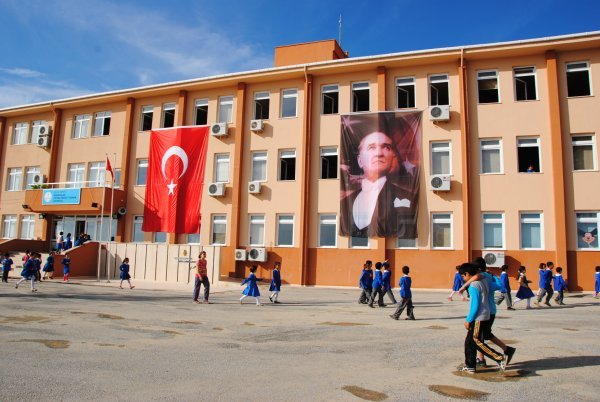 SIRA
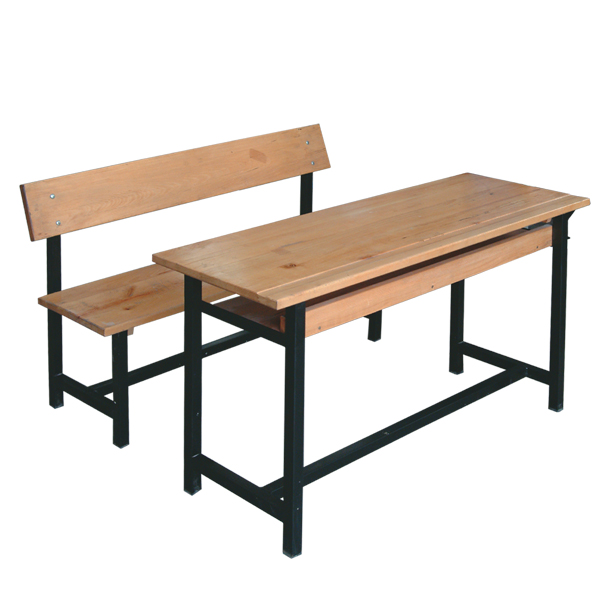 YAZI TAHTASI
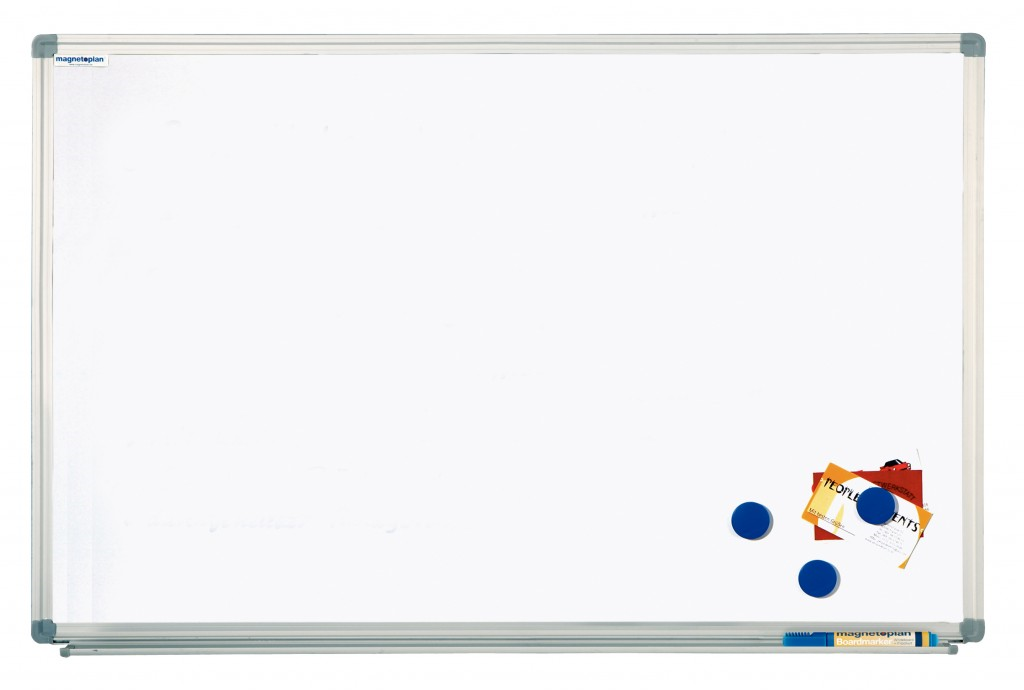 SINIF
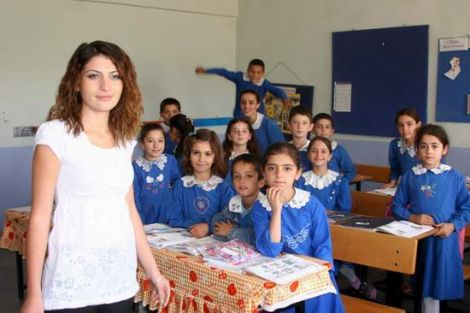 OKUL FORMASI
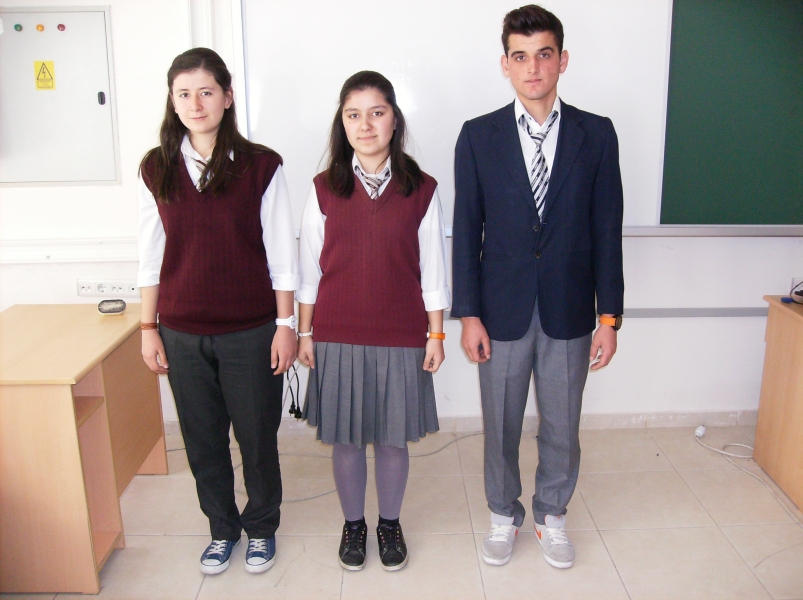 OKUL ÇANTASI
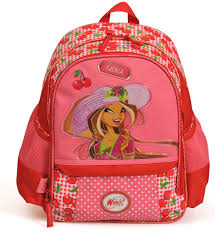